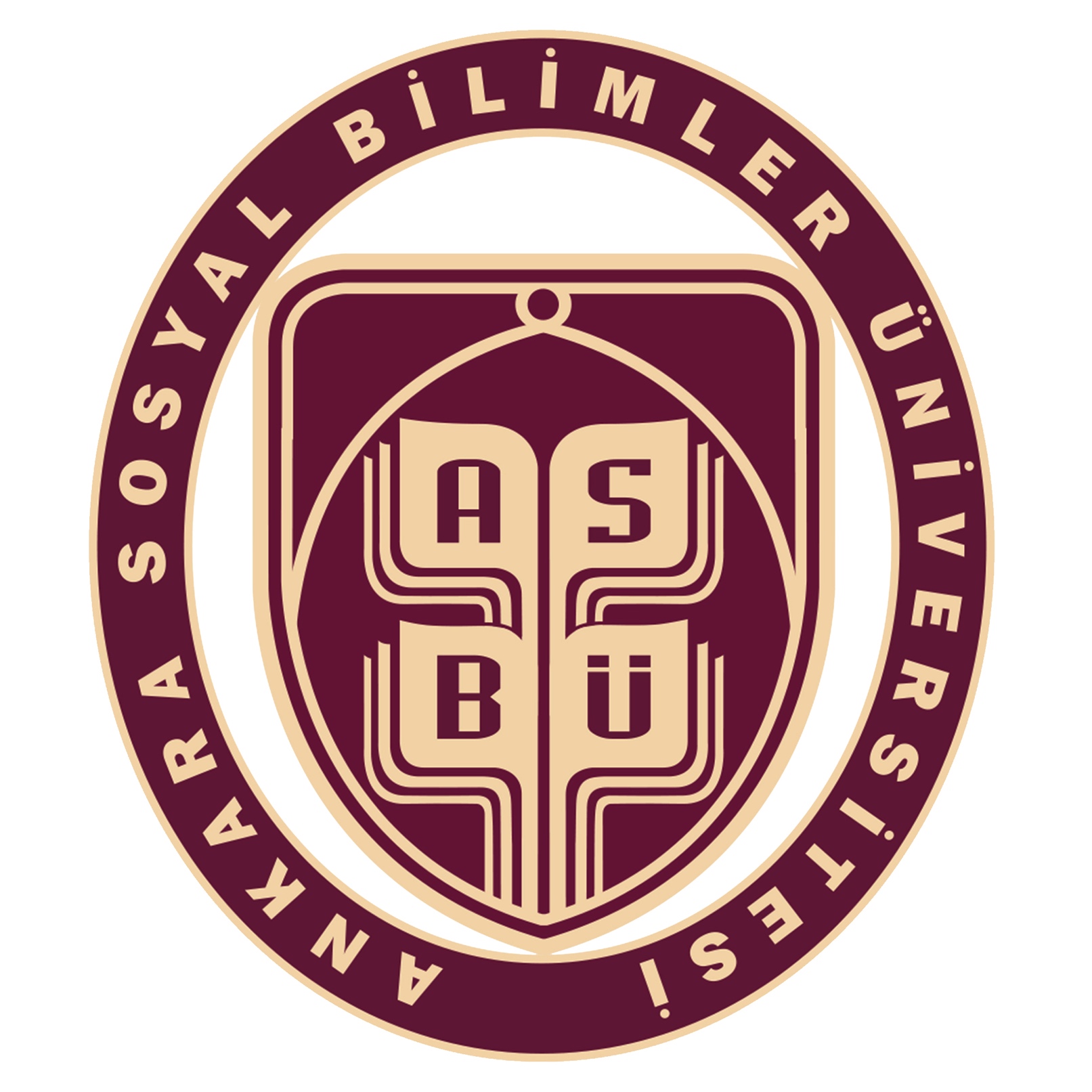 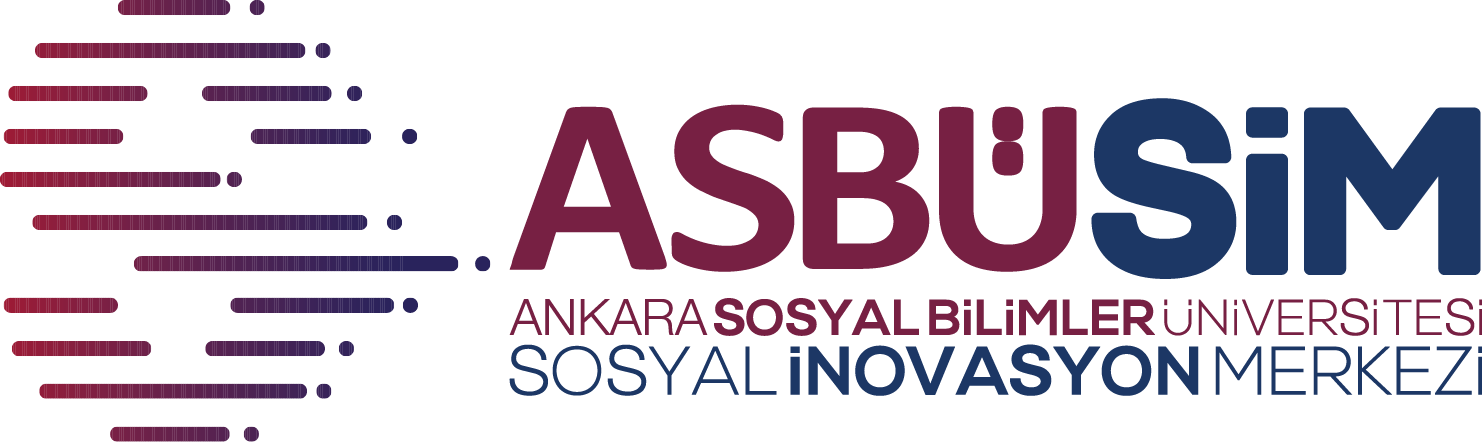 Senaryo Uyarlaması ile Gelecek Tasarımı
Arş. Gör. Memduh Eren Giderler
Öğr. Gör. Ülkü Neslihan Aktaş

02 Aralık 2020
1
Senaryo Planlaması
Senaryo planlama, kurumunuzun performansını iyileştirmenize yardımcı olacaktır:
• Organizasyonunuzda yaratıcı ve yapıcı nitelikte yıkıcı faaliyetleri teşvik etmek - geleceğinize odaklanmak,
• Gelecek için büyük, yeni fırsatlar/önlemler ve fikirler ortaya çıkarmak,
• İç ve dış kaynakları kullanarak yeni perspektifler çizmek.
2
Senaryo Planlama Süreci
Esnek ve döngüsel bir strateji oluşturmak ne derece mümkün?
Gelecek neye benzeyecek?
Geleceği dizayn edecek ana itici güçler neler olacak?
Öğrenme teması oluşturmak olası mı?
3
Ana İtici Güçler ve Belirleyiciler
Kalıcı			        Geçici
Belirli
              Belirsiz
Senaryo Planlamasının Diğer Faaliyetler ile Uyumu
Paydaşlar ile ilişkiler
Örgüt içi birimler arası ilişkiler
Yeni perspektif oluşturma şansı
Ortaklaşan bireyler
Kökleşmiş varsayımlar ile mesafe oluşturma
5
Senaryo Planlaması İhtiyacı – Gerçek ve Yanılsama
• Hırsımızı ve aciliyet duygumuzu kaybettik.
• Başlıca dış paydaşlarımızın söylediklerinden kopuk durumdayız.
• Belirsiz olan o kadar çok şey var ki, planlamanın amacı nedir?
• Biz her zaman çok reaktifiz.
• Yatay düşünme konusunda yetkinlik mevcut mudur?
• Bundan sonra hangi itici güçler ile karşılaşılacağından neden daha emin olamıyoruz?
• Stratejik düşünceye daha fazla insanı dahil etmeliyiz - daha fazla bakış açısı edinmeliyiz.
• Hepimiz farklı yönlere gidiyor gibiyiz – ne ile karşılaştığımıza dair ortak bir anlayış yok.
6
Döngüsel Yaklaşım
7
Zaman Dilimleri
8
Senaryo Planlaması Aktörleri
Yöneticiler
Diğer hizmet sağlayıcı aktörler
Merkezi hükümet ve yerel yönetimler
Gönüllüler
Profesyonel dernek yöneticileri
Hizmet alanlar – faydalanıcılar
Fon sağlayıcı diğer aktörler
9
Senaryo Planlamasının Temelleri
10
Senaryo Planlamasının Maliyeti ve Etkisi
Anahtar İfadeler ve İşleyiş Standartları
Biz birlikteyiz.
Sana ve senin görüşlerine ihtiyacımız var.
Kritik bir görevin var.

Yüz yüz iletişim.
Tekrar, tekrar, tekrar!!!
Bu çabanın sonucunda ne olacak?
12
Kritik Soruyu Belirleme – Kapsamlı ve Bütüncül Sorular
• 10 yıl sonra dünya nasıl olacak?
• Dış çevremiz 10 yıl sonra nasıl görünecek?
• Kuruluşumuz 10 yıl sonra ne ile uğraşmak zorunda kalacak?
• 10 yıl sonra gönüllülük ve sivil toplum sektörünün rolü ne olacak?
• 10 yıl sonra hükümet politikası nasıl olacak?
13
Kritik Soruyu Belirleme – Dolaylı ve Spesifik Sorular
• 10 yıl sonra hizmet kullanıcılarımızın ihtiyaç ve beklentileri ne olacak?
• 10 yıl sonra finansman durumu nasıl olacak?
• 10 yıl sonra hangi hizmetlere ihtiyaç duyulacak?
• Özel sektör (bir rakip olarak) 10 yıl sonra hangi hizmetleri sunacak?
• 10 yıl sonra STK’lar nasıl görünecek?
14
Kritik Çalışma Alanlarını Belirlemenin Önemi
Yerel yönetimlerde reform – ortak yönetim, yönetişim,
Göç,
Eşitsizlikler ve sosyal ayrımcılık,
Değişen medya,
Yaşlanan nüfus,
Artan mobilite,
Sektör girdi ve çıktılarında değişim,
Kamu ve sivil toplum sektörü tarafından sunulan hizmetlerin kişiselleşmesi,
Bireysel hizmet havuzlarının oluşturulması,
Alternatif PESTLE analizi.
15
Senaryo Önceliklendirme
16
Hikaye Oluşturmada Alt Başlıklar Sunma
Fonlama
Önemli dış paydaşlar
Altyapı
İnsan kaynakları
Teknoloji
Çevre
Strateji
Hizmet portfolyosu
17
Senaryo Uyarlaması Örneği
18